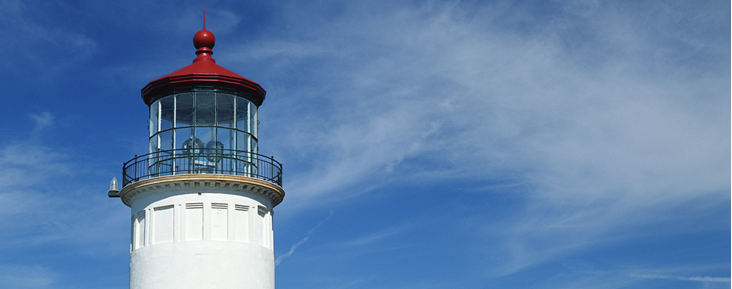 Перспективы эффективного банкротства в российской правовой системе: спасти нельзя ликвидировать
Директор по развитию проектов ЗАО «Интерфакс»,
Директор Центра проблем банкротства
Юхнин Алексей
ДЕЛА О БАНКРОТСТВЕ: СТАТИСТИКА 2004-2015
ДЕЛА О БАНКРОТСТВЕ: СТАТИСТИКА 2004-2015
ДЕЛА О БАНКРОТСТВЕ: СТАТИСТИКА 2015
Дела о банкротстве: данные верховного суда
Успешность реабилитационных процедур банкротства
Финансовое оздоровление – из 26 «выходов» из процедуры переход в конкурсное производство - 13 – (результативность 50%)
Внешнее управление – из 359 «выходов» из процедуры переход в конкурсное производство - 290 –(результативность около 20%)
Конкурсное производство – из 13 149 завершенных процедур прекращение производства по делу - 1488 –, из них 262 мировых соглашений и 187 погашений требований кредиторов
Что с еще 1039 должниками, производство в отношении которых прекращено?
Дела о банкротстве: данные верховного суда
Движение дел о банкротстве
Единый федеральный реестр сведений о банкротстве
(ЕФРСБ)
Федеральный закон от 30.12.2008 № 296-ФЗ «О внесении изменений в Федеральный закон «О несостоятельности (банкротстве)» - внесены изменения в статью 28 Закона о банкротстве, введена обязанность по раскрытию информации в Едином федеральном реестре сведений о банкротстве, которым установлен
Обязанность арбитражных управляющих и организаторов торгов включать в Реестр сведения о банкротстве по перечню, установленному Законом о банкротстве
Обязанность саморегулируемых организаций включать в Реестр сведения о функционировании СРО
Обязанность государственных органов включать в Реестр сведения, имеющие существенное значение
Фактическое начало функционирования – 1 апреля 2011 года (в соответствии со статьей 4 Федерального закона от 28.12.2010 № 429-ФЗ)
ЕФРСБ: Источники информации
Сообщения арбитражных управляющих и организаторов торгов (с электронной подписью)
Сообщения СРО АУ (с электронной подписью)
Сообщения электронных торговых площадок
Данные ЕГРЮЛ и ЕГРИП
Данные Картотеки арбитражных дел Высшего Арбитражного Суда Российской Федерации
Сообщения государственных органов
ЕФРСБ: портрет должника
Инвентаризация имущества должника в ходе конкурсного производства  (2015 год)1
1 Здесь и далее – без учета финансовых организаций
ЕФРСБ: портрет должника
Оценка имущества должника в ходе конкурсного производства (2015 год)
ЕФРСБ: портрет должника
Удовлетворение требований кредиторов в ходе конкурсного производства  (2015 год)
ЕФРСБ: банкротство граждан
За октябрь 2015 по март 2016 года
СВОДНАЯ ИНФОРМАЦИЯ О РЕЗУЛЬТАТАХ ПРОЦЕДУР, ПРИМЕНЯВШИХСЯ В ДЕЛЕ О БАНКРОТСТВЕ (за 2015 год)
Сумма расходов на проведение процедур, применявшихся в деле о банкротстве
Объем удовлетворенных требований кредиторов
СВОДНАЯ ИНФОРМАЦИЯ О РЕЗУЛЬТАТАХ ПРОЦЕДУР, ПРИМЕНЯВШИХСЯ В ДЕЛЕ О БАНКРОТСТВЕ (за 2015 год)
Иные сведения
СВОДНАЯ ИНФОРМАЦИЯ О РЕЗУЛЬТАТАХ ПРОЦЕДУР, ПРИМЕНЯВШИХСЯ В ДЕЛЕ О БАНКРОТСТВЕ (за 2015 год)
Спасибо за внимание
Алексей Юхнин

Директор по развитию проектов
ЗАО «Интерфакс»
alexey.yukhnin@interfax.ru

Директор Центра проблем банкротства
ayukhnin@bankrots.ru